Market Equilibrium Price
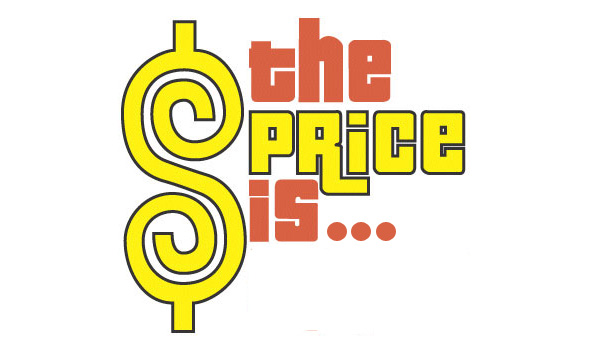 What causes the price of the product to be what it is?
Supply and Demand
We have talked about demand-
What we are willing and able to purchase
We have talked about supply-
What sellers are willing and able to sell
What is the problem with both of these definitions?
Assuming competition exists in the marketplace, price are determined in a Free market through the interaction of supply and demand.
This means that without government intervention, the “invisible hand” of the marketplace coordinates the quantities that consumers are willing and able to purchase (Demand) and that producers are willing and able to provide for sale (Supply) at various prices at a particular point in time.
When the market matches up the two sides (Supply and Demand) of the market, a market equilibrium is determined.  This market price is the price at which all that is demanded is supplied.
Graphs
Combine them together
P
P
S
D
Pe
P
Q
S
Q
Qe
Where do you think the market price would be?
D
Q
Price
S
$3

2

1
D
7        10       18
Quantity
Reading the Graph
$2
The Pe (price equilibrium)= ______
The Qe (quantity equilibrium)= ___
At market price, what is the relationship of                 QS____ QD
Because of this relationship, the market is said to be in ____________ at the market price.  Therefore, the market price is also called the ________________ price (Pe) and the quantity at the market price is called the _____________quantity or the Qe.  The market price and quantity price (Pe and Qe) are found at the _____________ of the supply and demand curves.
10
=
balance
equilibrium
equilibrium
intersection
S
$3

2

1
D
7        10       18
Disequilibrium in the Marketplace
If the seller or sellers decide to raise the price of the good above the market price (Pe) from $2 to $3, then ___ P above Pe 
____ QD   _____QS
____ S      _____ D
QD _____ QS 
Therefore, _______________
Price
7
18
N/A
N/A
<
SURPLUS EXISTS
S
$3

2

1
D
7        10       18
Surplus
How much is the surplus?  
How did you find the amount of the surplus?

What would we do to get rid of the surplus?
11
Price
QS – QD= surplus
18 – 7 = 11
Lower the price back to equilibrium
Price
S
$3

2

1
D
5        10       14
Quantity
Disequilibrium in the Marketplace
If a seller or sellers decide to lower the price of the good below the market price (Pe) from $2 to $1, then 
P ___ Pe 
____ QD   _____QS
____ S      _____ D
At the new lower price 
QD _____ QS 
Therefore, _________________.
14
5
N/A
N/A
>
Shortage exists
Price
S
$3

2

1
D
5        10       14
Quantity
Surplus
How much is the shortage?  
How did you find the amount of the shortage?

What would we do to get rid of the shortage?
9
QD – QS= shortage
14 – 5 = 9
raise the price back to equilibrium
How the market price is changed
If a seller raises or lowers his/her price above or below the market equilibrium price (Pe), the result will be a Shortage or Surplus.  This is because the change in price simply causes a movement along the demand or supply curves.  This movement changes only the Price and the Quantity, thus changing QD and QS to no longer be in balance.
How the market price is changed

For the market price to change, there must be a new intersection of supply and demand; thus, the market price changes only if there has been a change in supply or demand resulting from a change in non-price determinate.  Such changes will cause shift in the supply and demand curves, resulting in a new intersection therefore a new  Pe and Qe.
Can we get a new market price?
A new X?

So far we have only changed the price, will that ever get us a new equilibrium?

What would we have to do to get a new equilibrium?
NO, that will only get us a shortage or a surplus.
Shift the Demand or Supply Curve
What causes the supply or demand curve to shift?
Demand is shifted by things other than price.  Called non-price determinants.
TRIPE
Supply is shifted by things other than price. Called non-price determinants.
NICE AG
Effects of changes of supply and demand on market price
P
S
Pe
D
Qe
Q
Increase in demand _____ D ____ Pe ____Qe
Effects of changes of supply and demand on market price
P
S
Pe
D
Qe
Q
Decrease in demand _____ D ____ Pe ____Qe
Effects of changes of supply and demand on market price
P
S
Pe
D
Qe
Q
Increase in supply ____ S  ___ Pe  ____Qe
Effects of changes of supply and demand on market price
P
S
Pe
D
Q
Qe
Decrease in supply _____ S ____ Pe ___Qe
On a graph show what happens when…
People make more money


A tornado wipes out the factory
S2
S
P
S
P
Pe2
Pe2
Pe
Pe
D2
D
D
Q
Q
Qe
Qe
Qe2
Qe2
Government Interventions:
People/businesses complain to the government:
Prices are too high
Prices are too low
The government “helps” out
By lowering prices
By raising prices
Government interventions in the market place
Sometimes the government intervenes in the operation of the free market because demands have been made on the government to do something about market prices that are “too high” or “too low”.  The government takes action in these instances to place legal barriers on the market that will not allow the prices to fall below a certain price or to rise above a certain price.  These legal barriers are identified and defined below:
Price Floors
Price Floor
__________- a legal minimum price below the which price of a good is not allowed to fall
	(i.e., ________ ____) (creates surpluses)

To be effective, a minimum price must be place _______ the equilibrium price.  Such a price will create a ___________.
Minimum   wage
above
surplus
Price Ceilings
Price Ceiling
__________- a legal maximum price above which the price of a good is not allowed to rise
	(i.e., _____ _______) (creates shortage)
To be effective, a maximum price must be place _______ the equilibrium price.  Such a price will create a ___________.
Rent  control
below
shortage
Price Floors and Price Ceilings
Price Floor
Price Ceiling
P
P
S
S
Pe
Pe
D
D
Qe
Qe
Q
Q
4 things to remember
Subsidy always leads to a increase in supply
Increased technology always leads to increased supply

Increase in price leads to increase in QS- law of supply

Decrease in price leads to increase in QD- law of demand